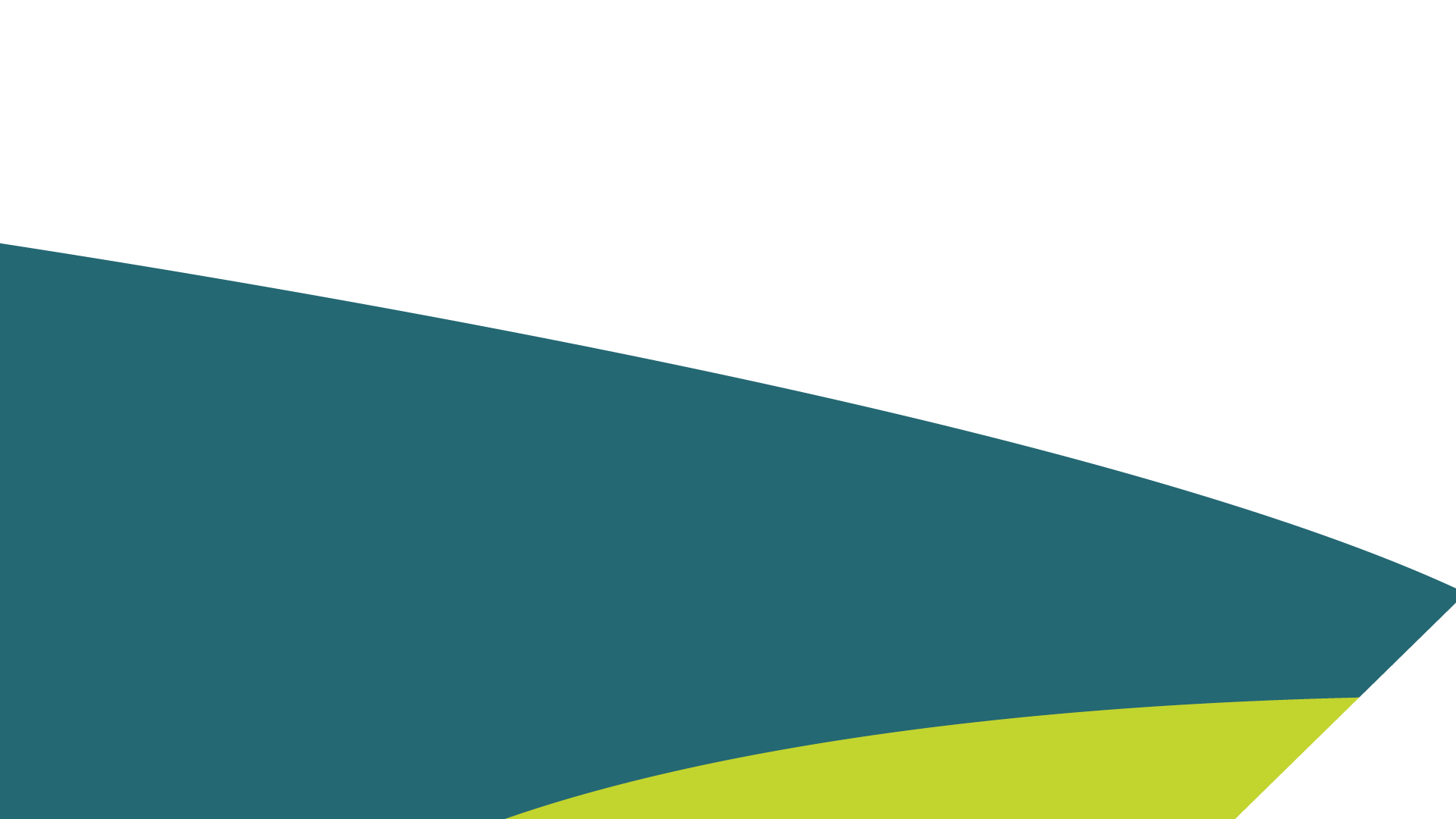 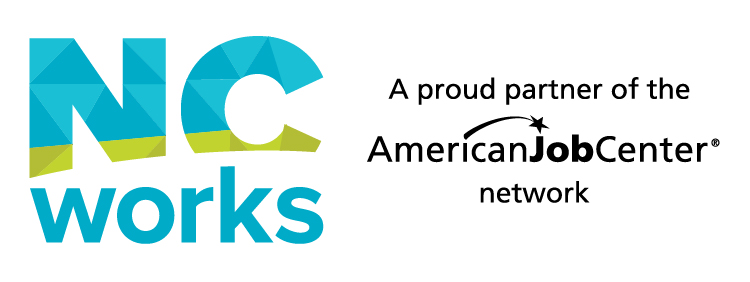 Virtual Career Fair
NCWorks Assisted Presentation
   3 Slides
Generic Company
Oxford, NC
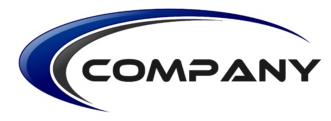 Generic Company in Oxford, NC produces custom widgets for larger manufactures in the automotive, aerospace and medical industries. (no more than 3 lines recommended)
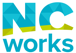 2
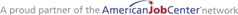 Generic Company
Maintenance Technician ($18.50/hr)  (6 positions)
Maintain equipment on multiple production lines
Perform necessary repairs to building

Quality Tech II ($18.50/hr)  (6 positions)
Inspect products for defects
Produce accurate and complete documentation

Machine Operator ($18.50/hr)  (6 positions)
Consistently and safely operate machines 
Load raw products and remove finished goods as produced
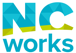 3
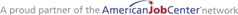 Generic Company
Why are we an employer of choice?

What are the benefits of working for Generic Company?

What are the work hours, work days and shifts? 

What are the opportunities for training and advancement?

Do you provide safety and personal protective equipment?

How do I apply?
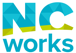 4
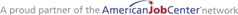